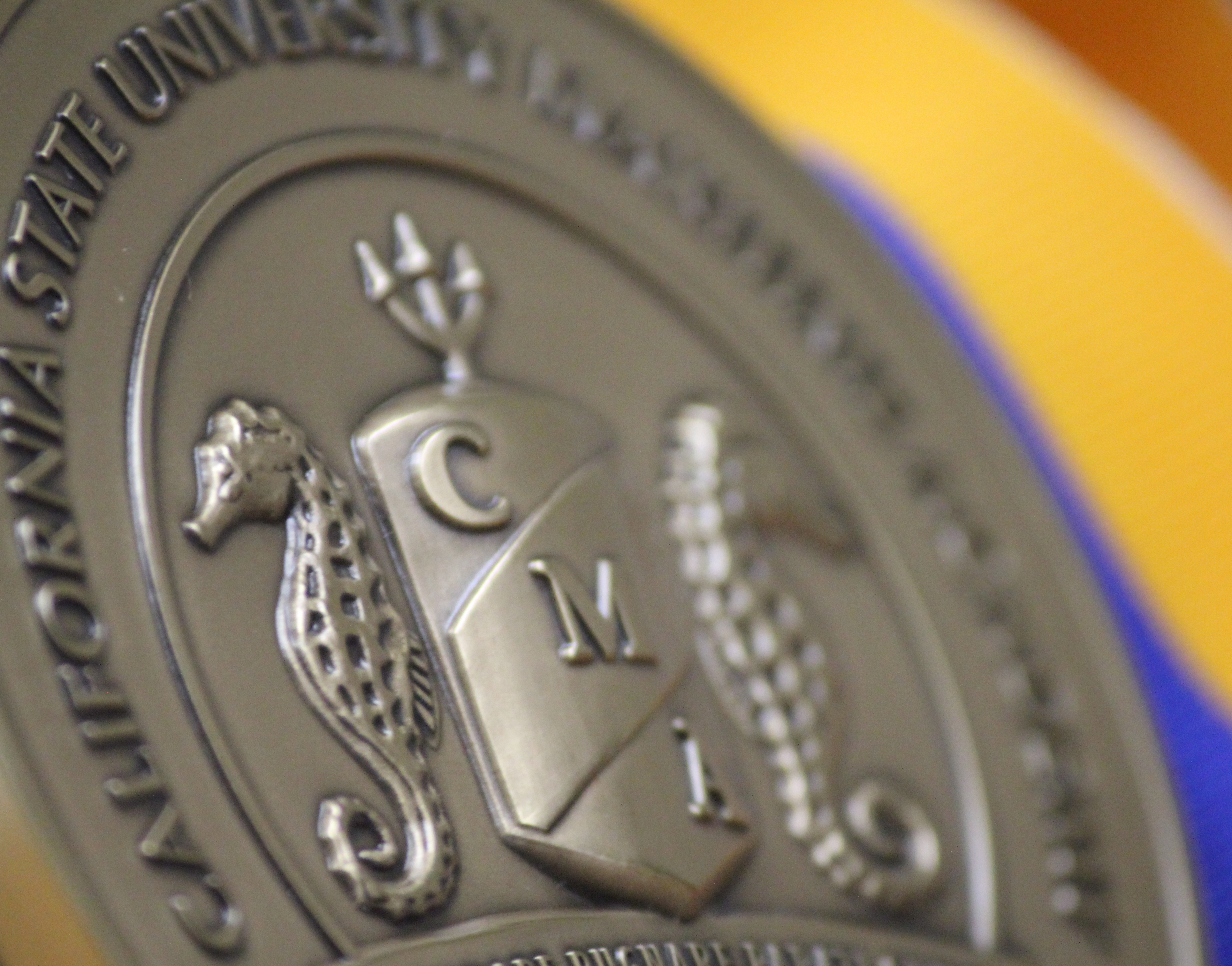 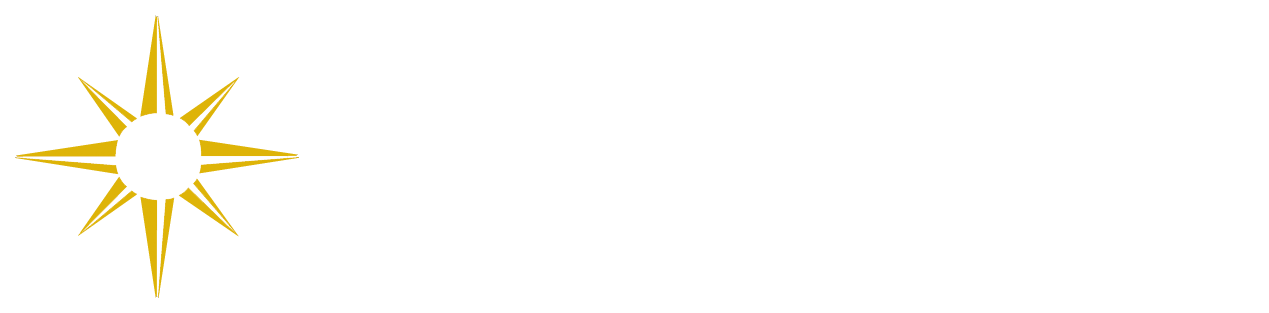 Click to add title
CLICK TO ADD SUBTITLE
Click to add Title
Click to add text